Year 2Money
Lesson 5: Find the sum of different amounts of pence
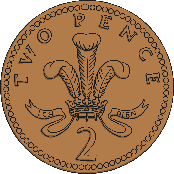 Unit: Money
Number Fact check
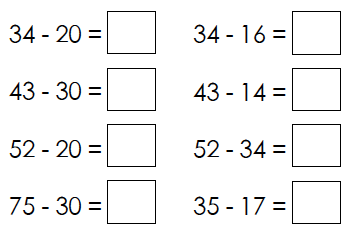 We are learning to:
Find the sum of different amounts of pence:
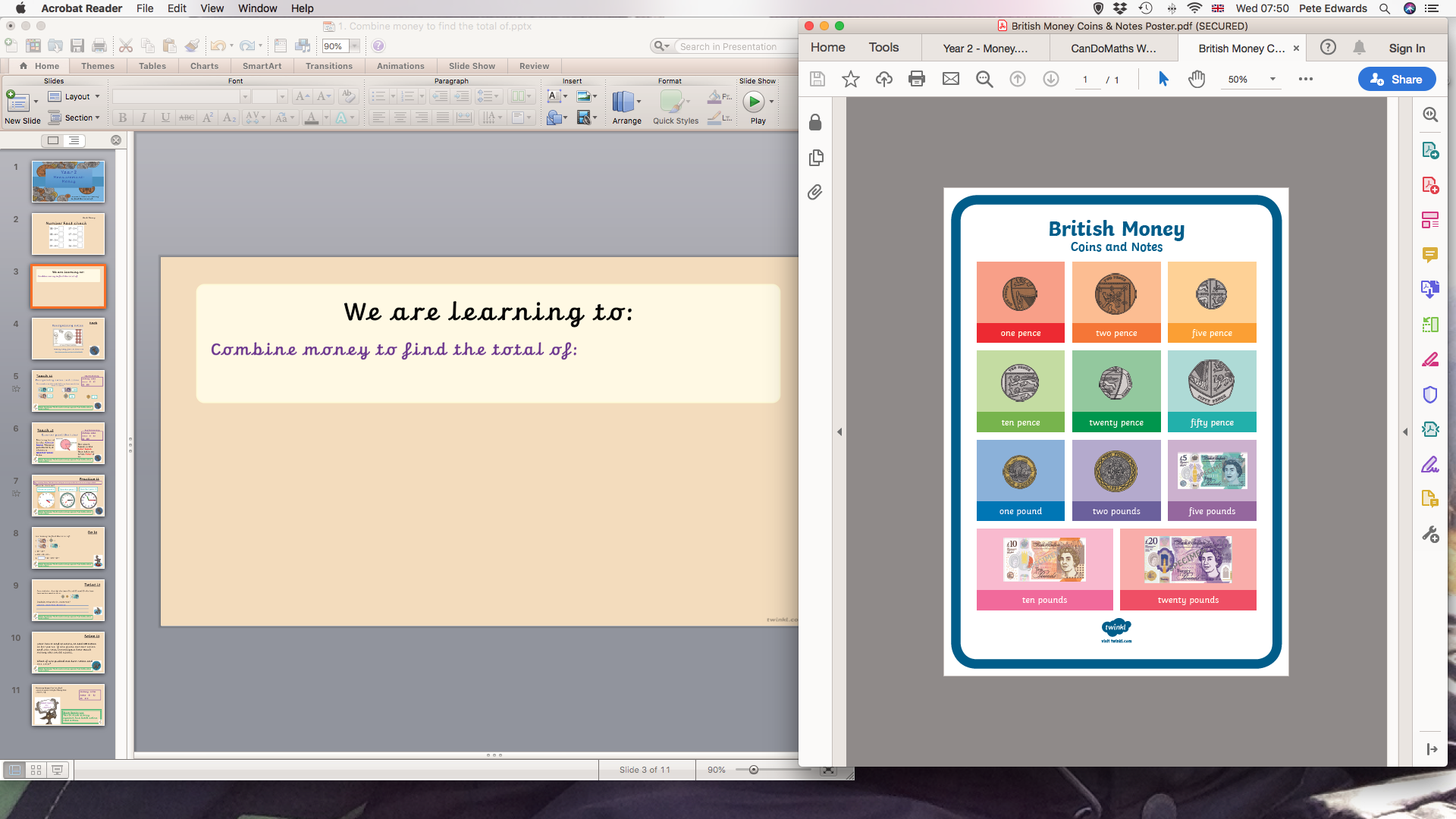 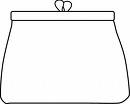 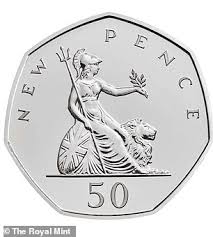 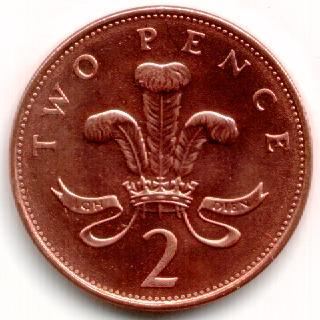 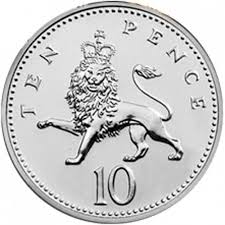 2p
50p
10p
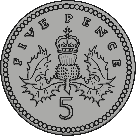 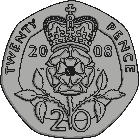 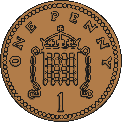 1p
5p
20p
What do we know already?
The number on the note or coin tells us how much it is worth
We can use our knowledge of addition to work out the sum of money
We can use our knowledge of multiplication to work out the sum of money
We can use our knowledge of the 10 times table to work out the sum of money
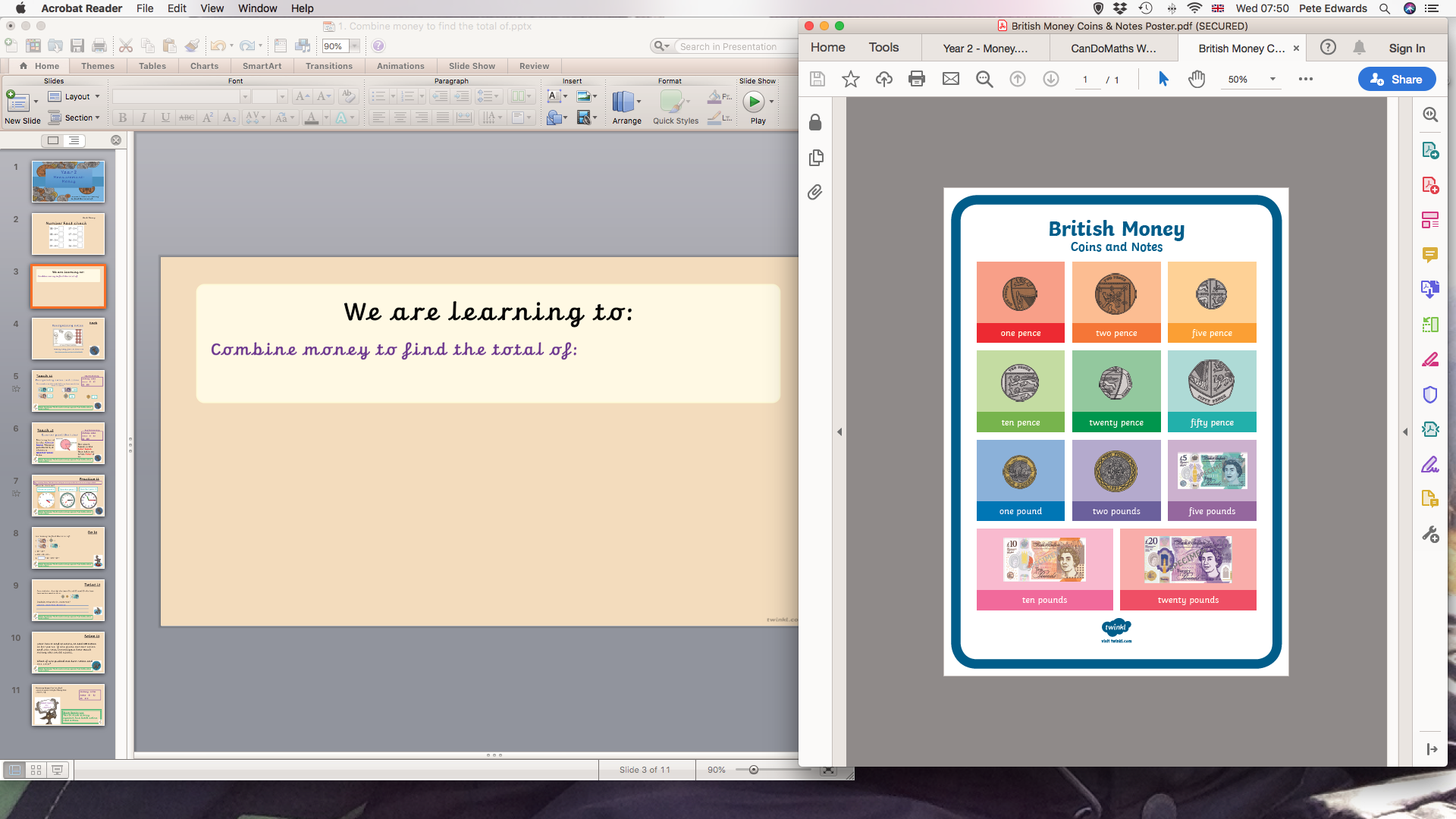 Hook
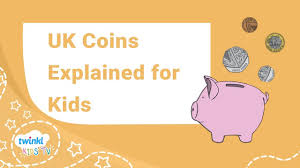 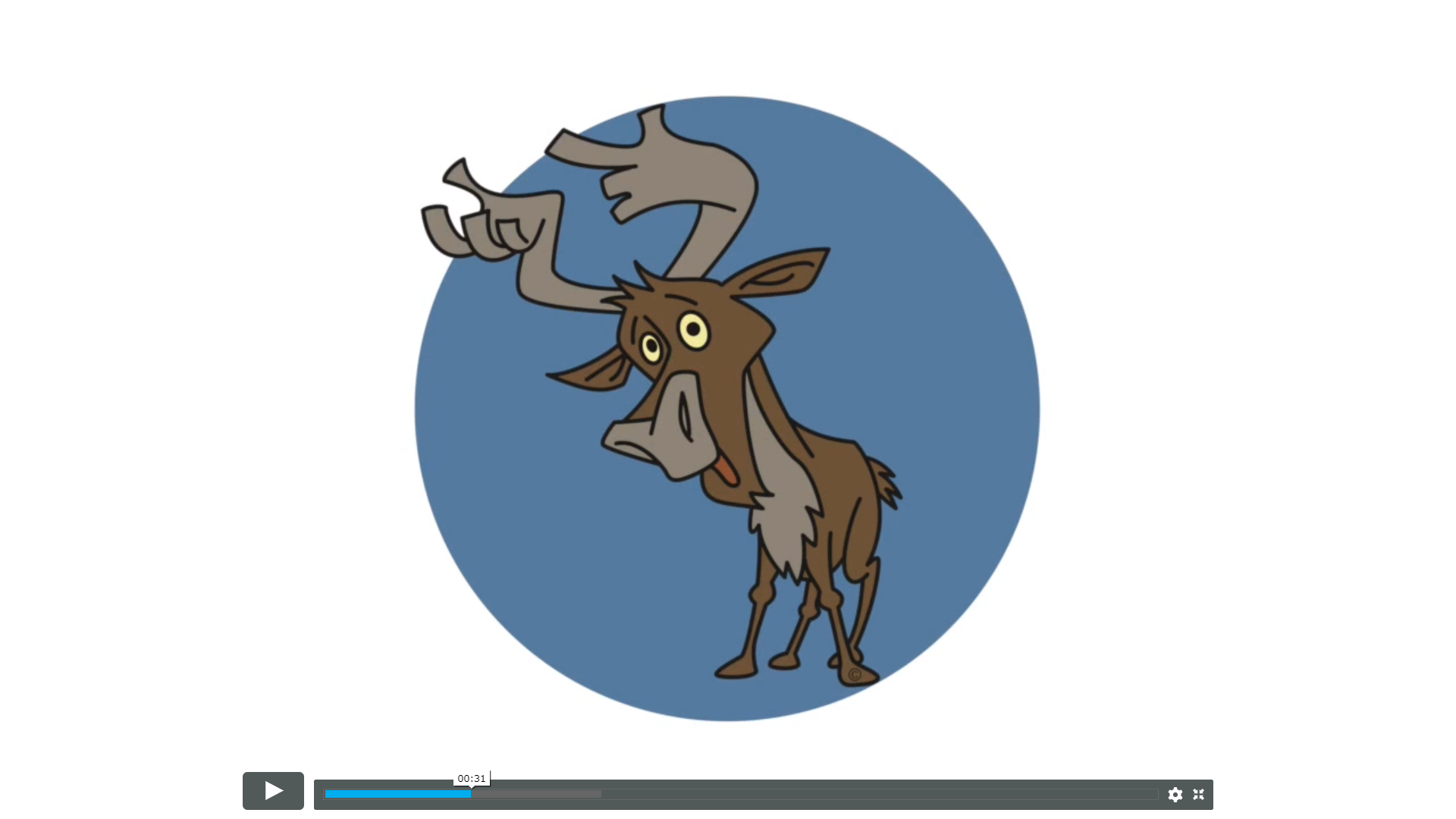 UK Coins Explained for Kids - Maths Money Learning Video
https://www.youtube.com/watch?v=vs8F_g3MGtM
Key Vocabulary:
Teach it
money  coin  sum

note    £1     £2     £5

£10     1p    2p   5p

10p    20p    50p
Coco has been to the toy shop. She bought a train and a robot. How much did she spend?
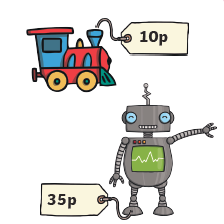 10p + 35p =
When adding different amounts, it is easier to start with the largest amount first!
O
T
35p + 10p =
45p
5
0
3
1
5
4
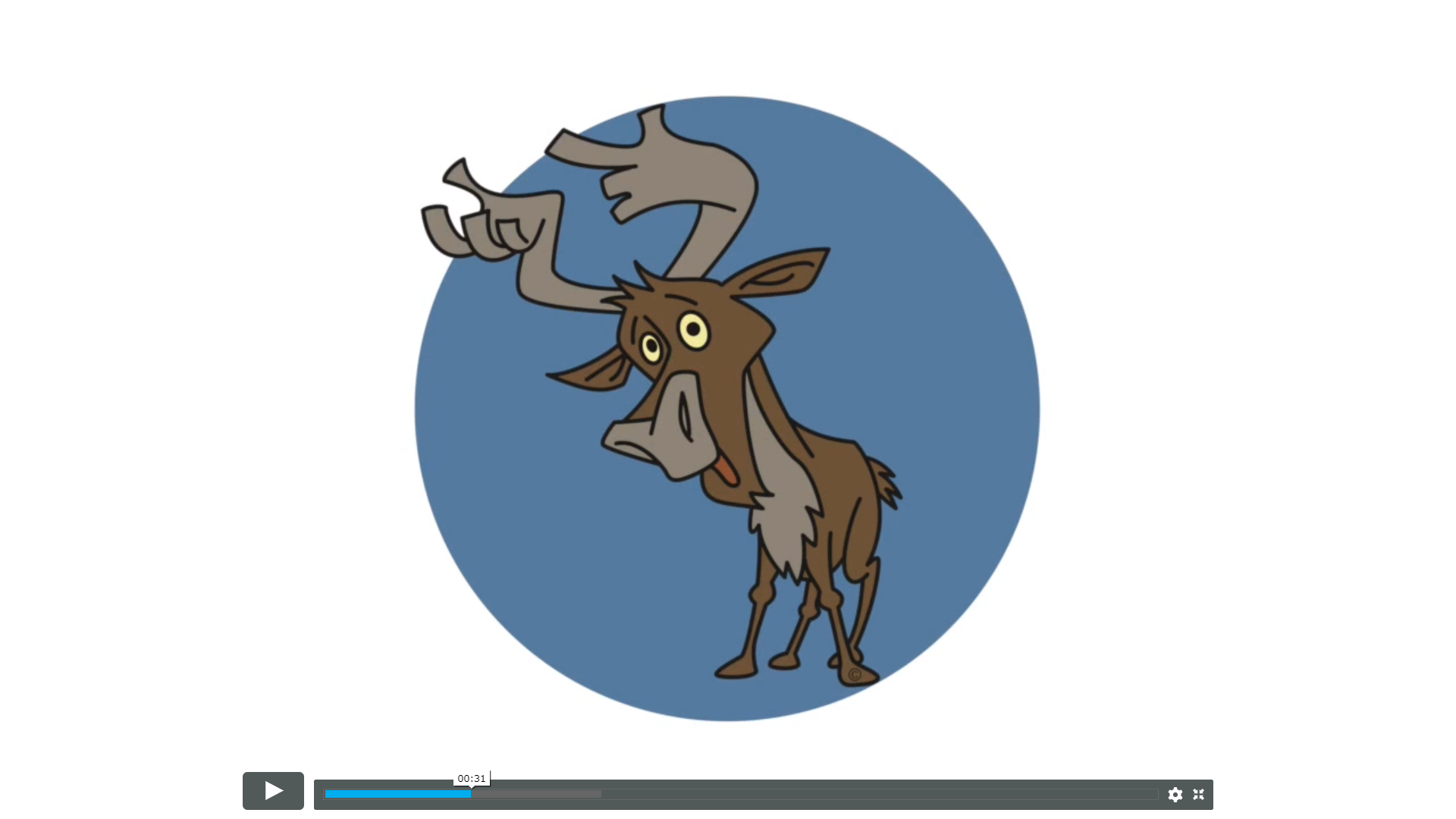 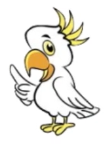 Stem Sentence: We can use our knowledge of addition to work out the sum of money.
Key Vocabulary:
Teach it
money  coin  sum

note    £1     £2     £5

£10     1p    2p   5p

10p    20p    50p
Coco has been to the toy shop. She bought a puppet and some roller skates. How much did she spend?
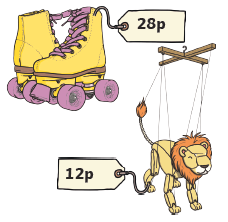 28p + 12p =
40p
O
T
Remember to exchange groups of 10!
2
1

1
8
2

10
4
0
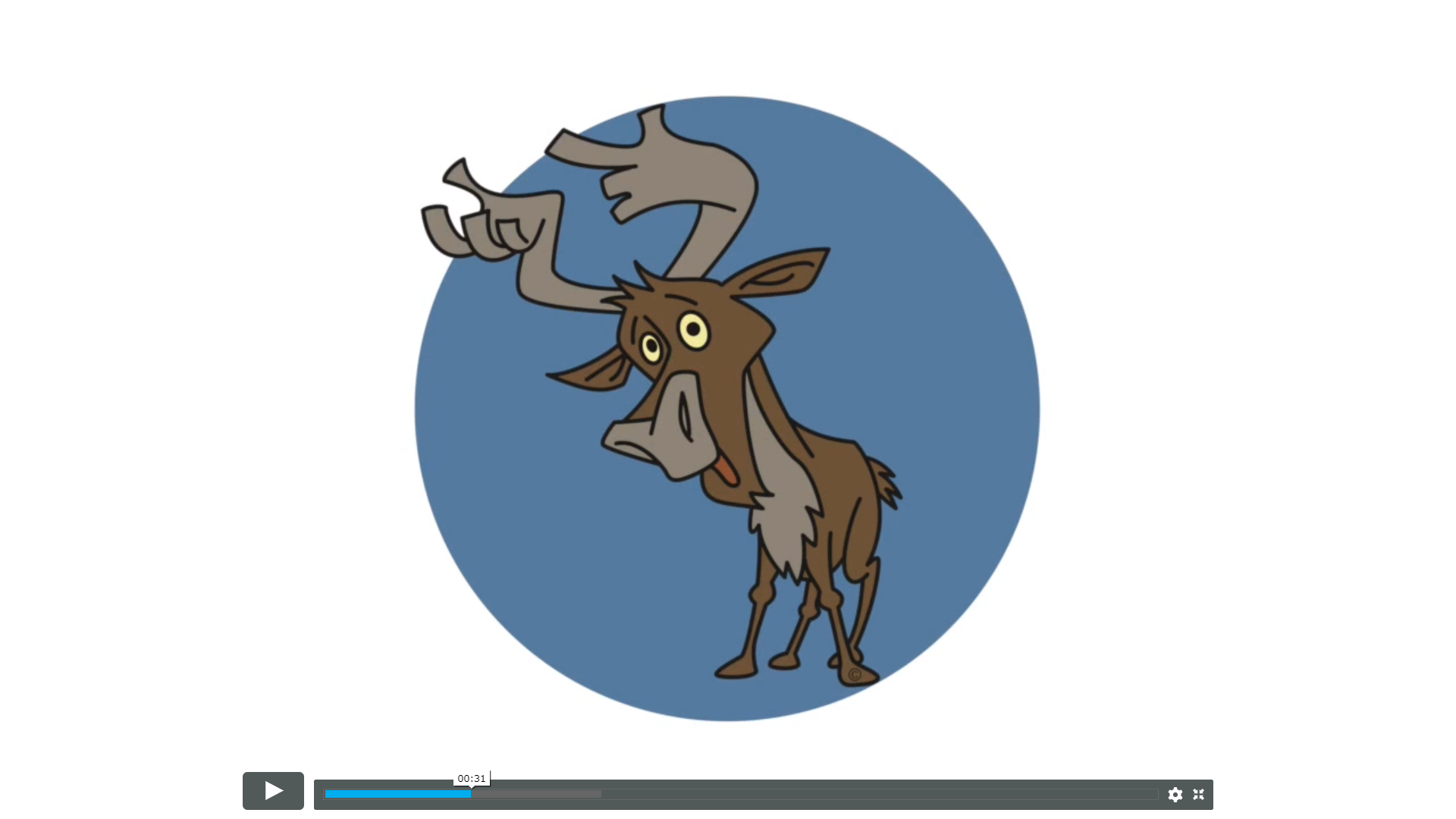 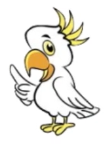 Stem Sentence: We can use our knowledge of addition to work out the sum of money.
Practise it
Choose two pieces of fruit. How much do they cost?
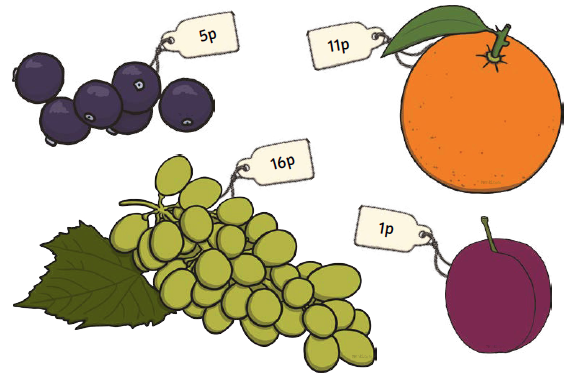 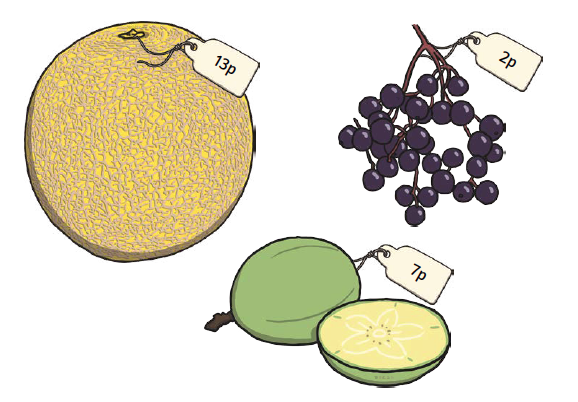 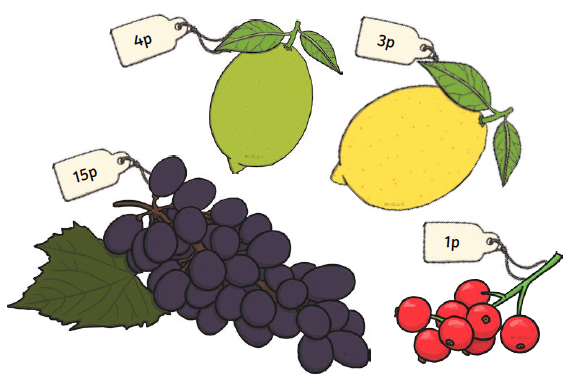 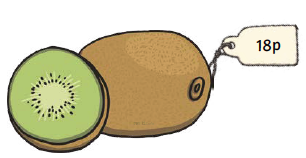 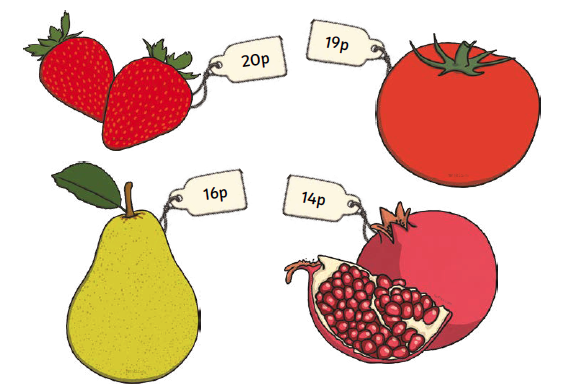 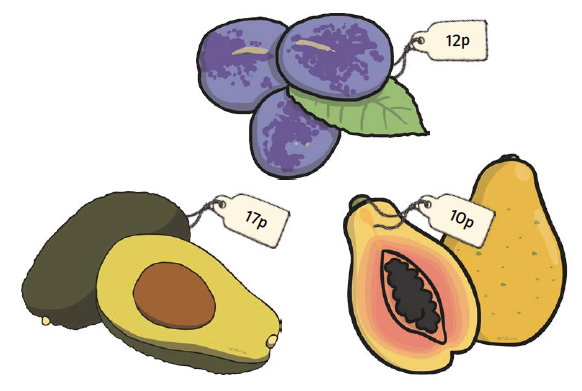 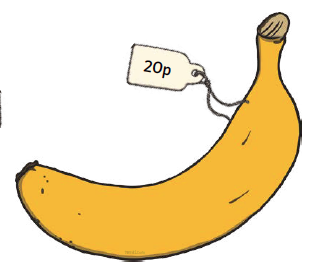 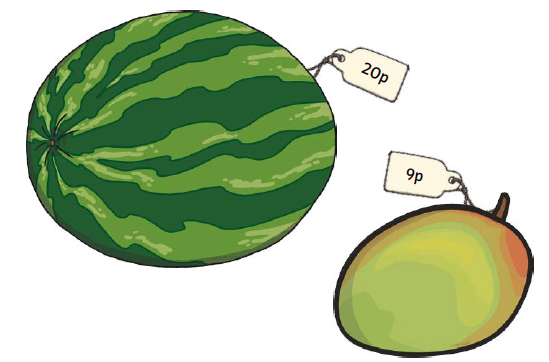 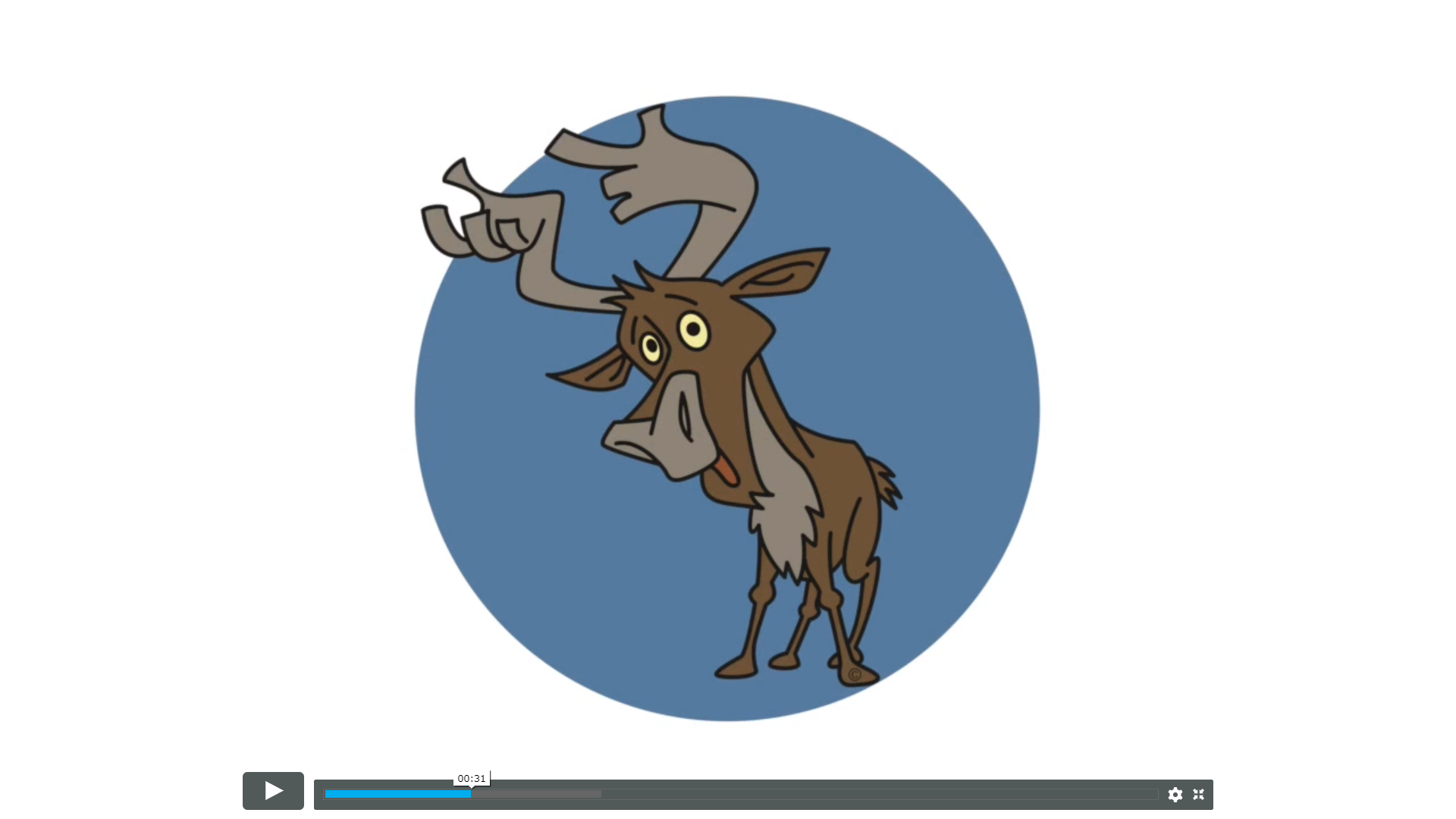 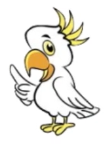 Stem Sentence: We can use our knowledge of addition to work out the sum of money.
Do it
Calculate:
10p + 5p =

20p + 25p = 

27p + 23p =

28p + 24p =

      = 16p + 8p + 20p
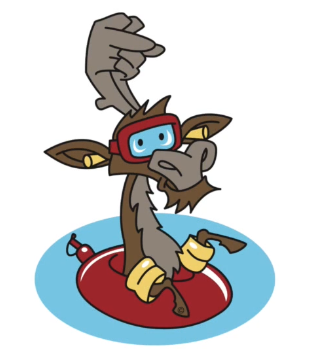 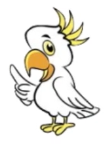 Stem Sentence: We can use our knowledge of addition to work out the sum of money.
Twist it
Coco thinks that:

  10p + 5p = 15
                                                                

Explain why she is incorrect?

Coco is incorrect because
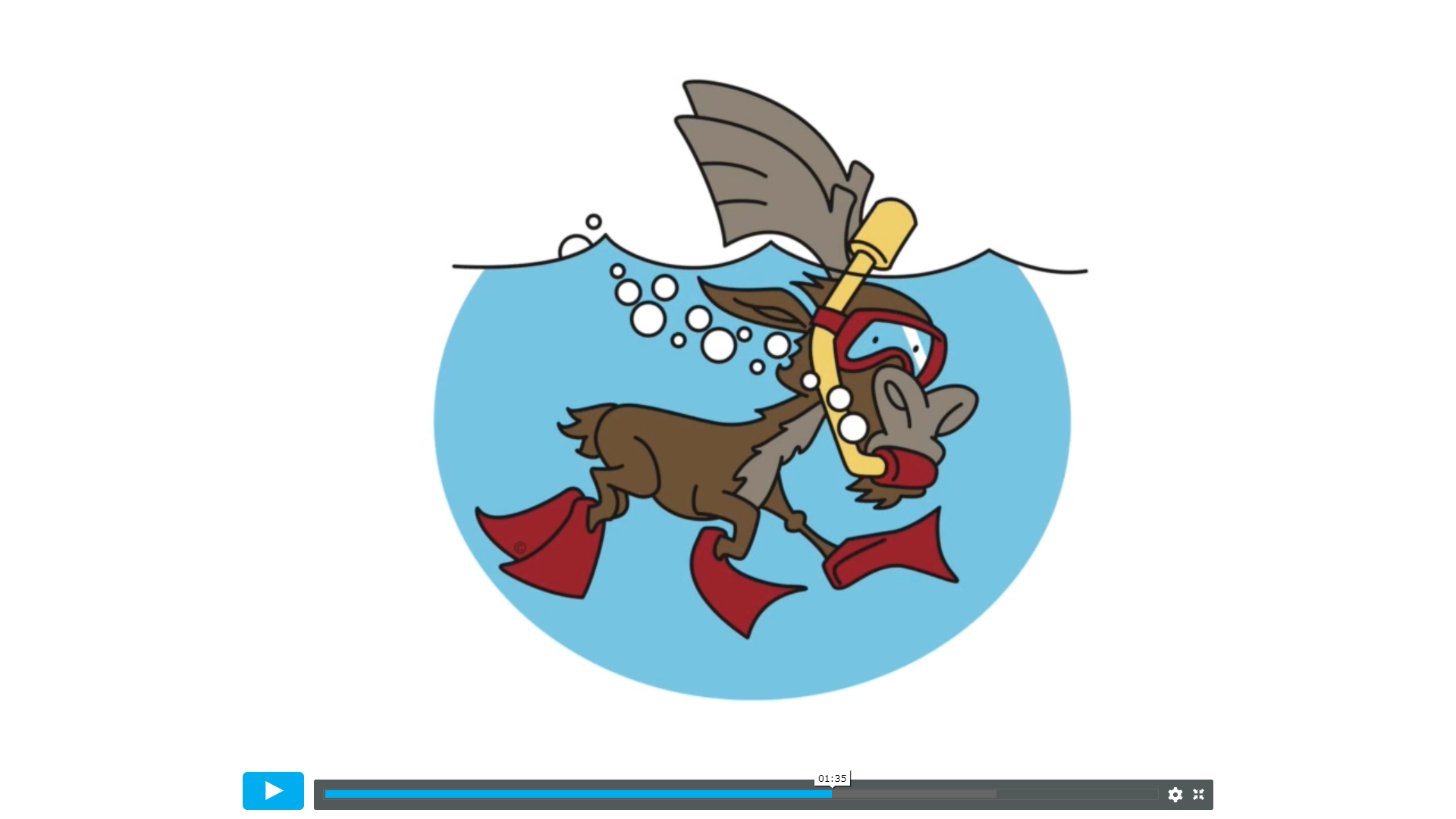 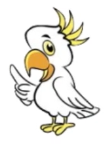 Stem Sentence: We can use our knowledge of addition to work out the sum of money.
Solve it
Coco buys three items. Investigate how much she could have spent.




What is the least and most she could have spent?
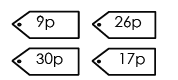 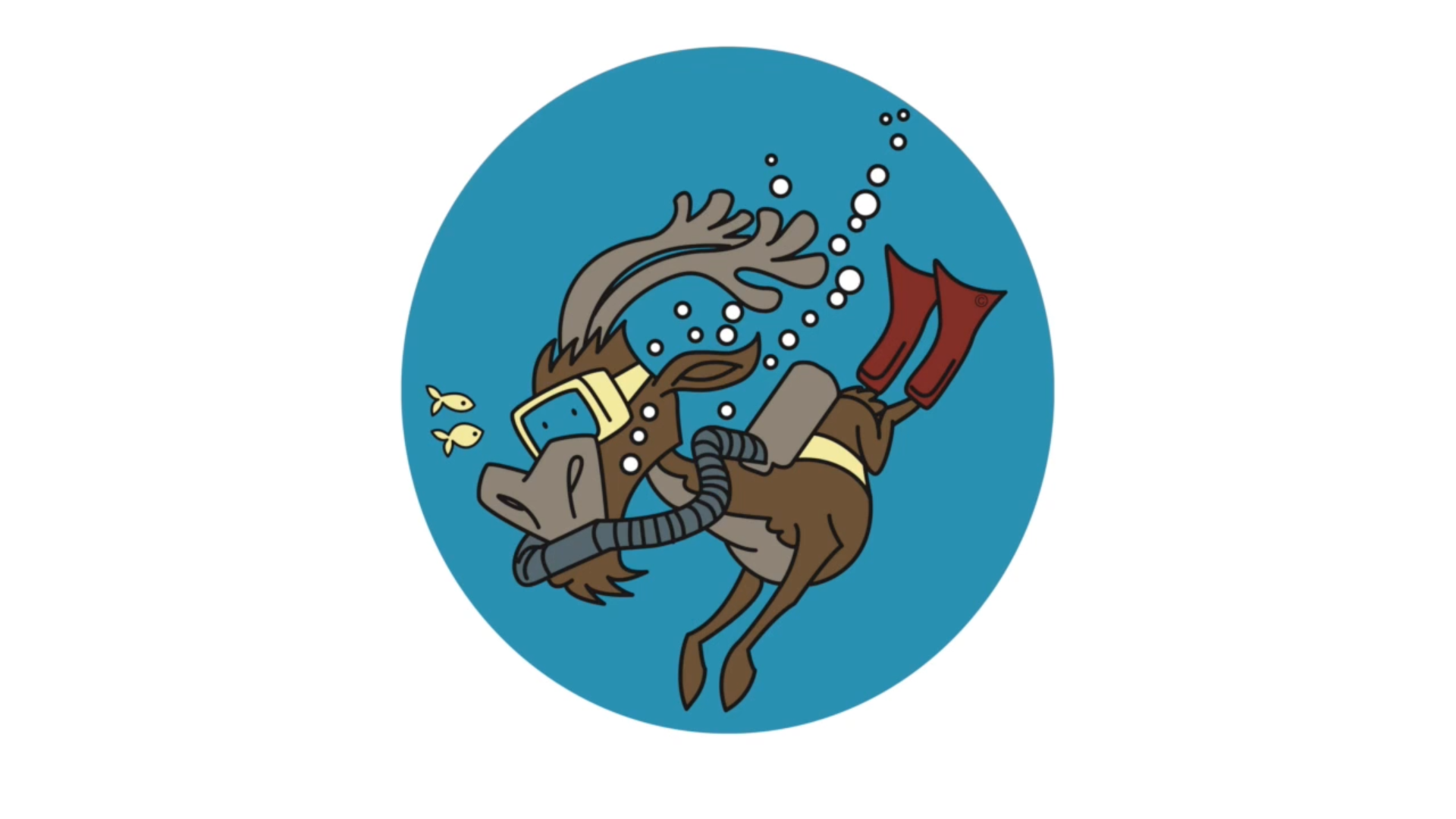 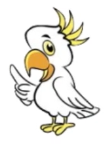 Stem Sentence: We can use our knowledge of addition to work out the sum of money.
Coming together to feel successful. Confirming the learning.
money  coin   sum

note    £1     £2     £5

£10     1p    2p   5p

10p    20p    50p
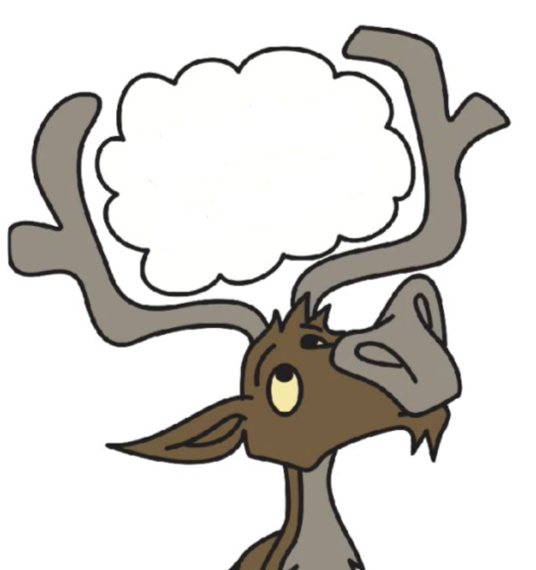 What have 
we learnt?
Stem Sentence: 
We can use our knowledge of addition to work out the sum of money.
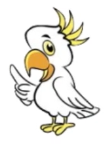